The Elements & Principles of Art
Brian Cavanaugh
Computer Art Period 4
Mr. Brady
The Elements
Line

Shape

Form

Space
Color

Value

Texture
Line
Lines are the marks left by the painting tools which define the edges of objects in artwork. Their shape and thickness may express movement or tone

.A point pulled through space
.Values meeting can create lines
.Can empathizes movement
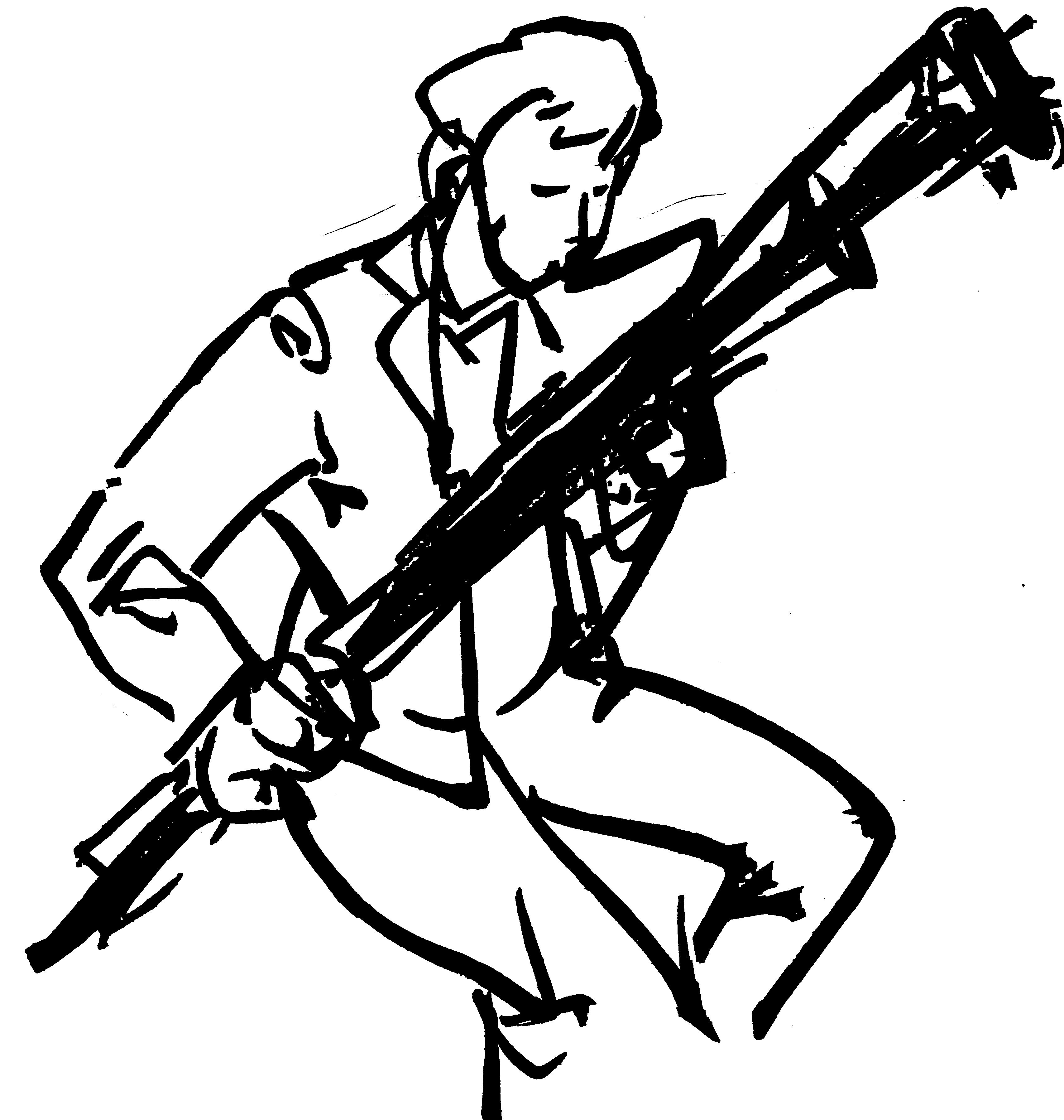 Here the lines are all the same width and opacity. The lines give the feeling of the movement of the musician.
Shape
Shapes are formed from the meeting of lines and the enclosing (or perceived enclosing) of areas in two-dimensional space
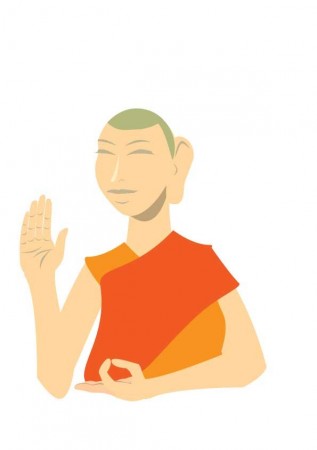 This image of a monk is very simple in color and shape. The shapes of his garb are flat and geometric, and his body is flat and organic
Form
Form is the three-dimensional counterpart to shape
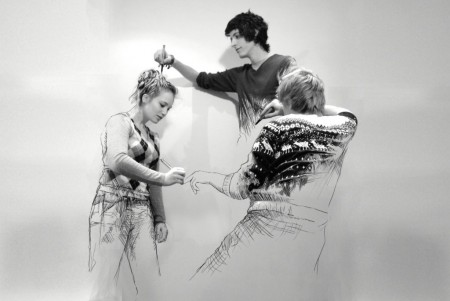 Here you can see the distinction between the flat shapes and the 3 dimensional transition in each person
Space
Space is an empty place or surface in or around a work of art. Space can be two-dimensional, three-dimensional, negative and/or positive.
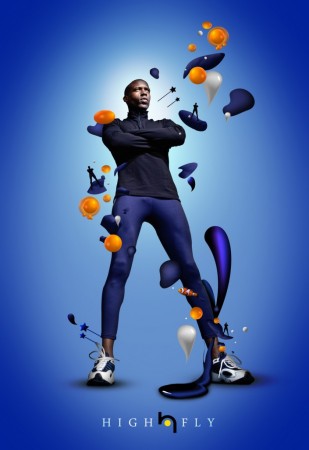 There is a distinct edge between the positive and negative space in this picture. The man is the positive space and the gradient blue background is the empty negative space.
Color
Color refers to the hue (ex. red vs. orange) and intensity or brightness (ex. neon green vs. yellow-green) of the colors used. It may also refer to the value, or the darkness, or the color.
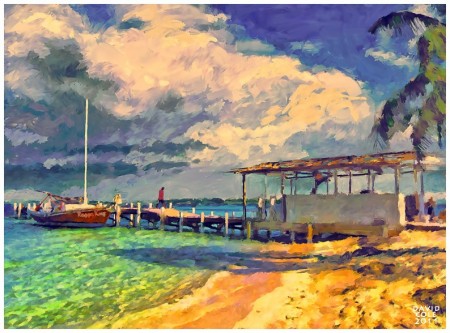 The artist went through the entire color spectrum here. Also the intensity of the color from the sunlight really catches your attention
Value
Sometimes combined with color, value describes the lightness or darkness of a color
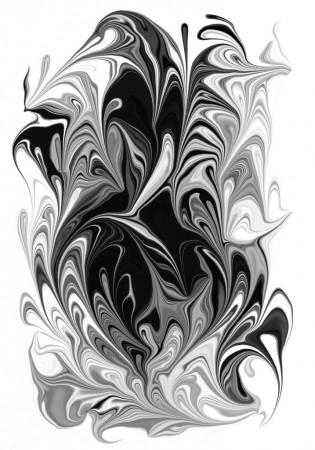 The swirls of value entertain the eye. There is no color in the piece, only varying degrees of value
Texture
Texture is the way something feels when you touch it. Artists also create the illusion of texture in artworks such as paintings, drawings and prints.
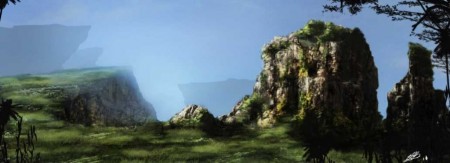 Here you can see two types of texture the rough rocky texture and the soft grass in the same image.
The Principles
Rhythm

Movement

Pattern

Balance

Proportion
Variety

Emphasis

Harmony

Unity
Rhythm
Visual rhythm makes you think of the rhythms you hear in music or dance. Artists create visual rhythm by repeating art elements and creating patterns.
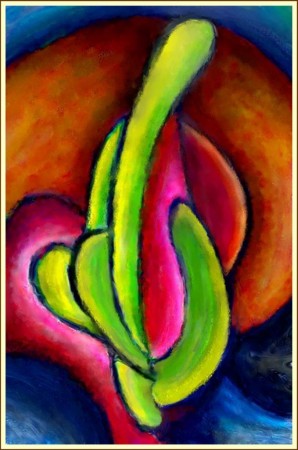 While this may not be a realistic work of a cactus, the artist uses rhythm to give the cactus a new flowing shape. Its creates the mood with his alteration
Movement
Movement is the visual flow through the composition. It can be the suggestion of motion in a design as you move from object to object by way of placement and position.
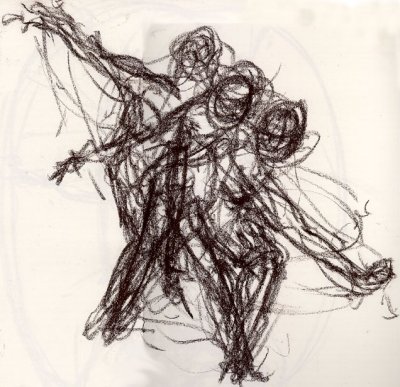 The artist used quick stokes of his charcoal to create a moving figure. The artist also drew the figure where it will be in the future to show its path of movement.
Pattern
Pattern is one of the principles of art. Artists create pattern by repeating a line, shape or color over and over again.
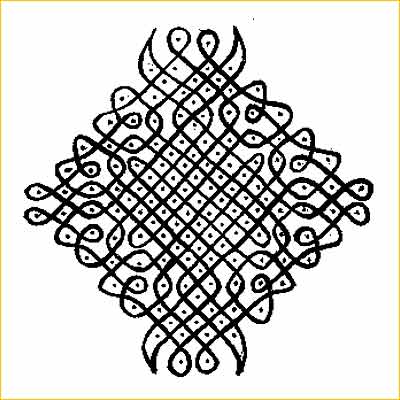 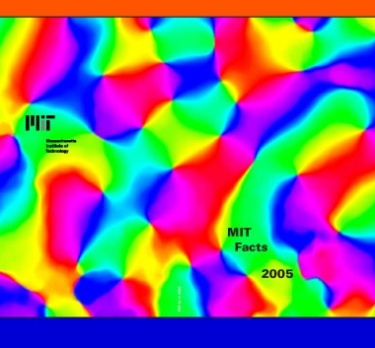 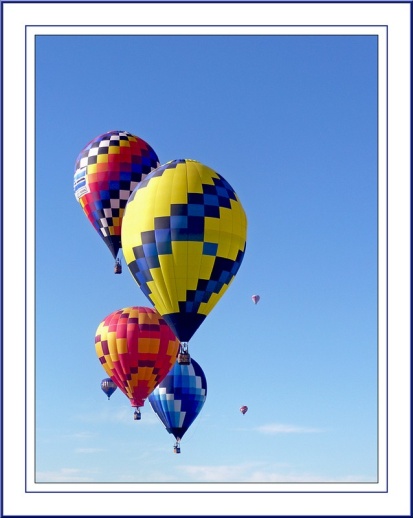 Balance
Balance is one of the principles of art which describes how artists to create visual weight
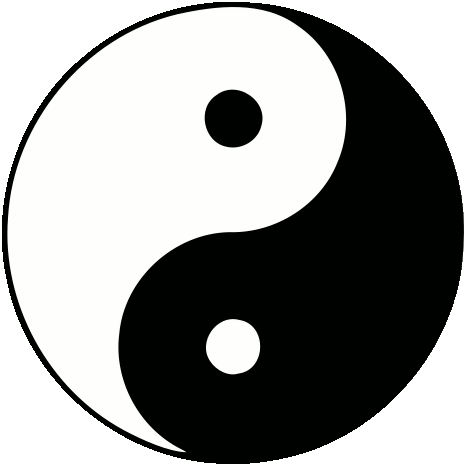 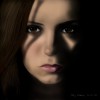 Both of these images are balanced
Proportion
Proportion is one of the principles of art which describes the size, location or amount of one thing compared to another.
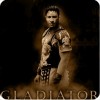 The proportions of this man is very accurate and realistic
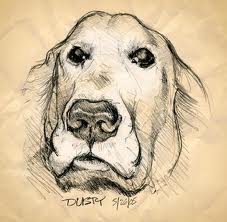 Here is an example of foreshorting. The dogs nose isn't really that big, but due to our perspective , it looks that way
Variety
Variety occurs when an artist creates something that looks different from the rest of the artwork. An artist may use variety to make you look at a certain part or make the artwork more interesting
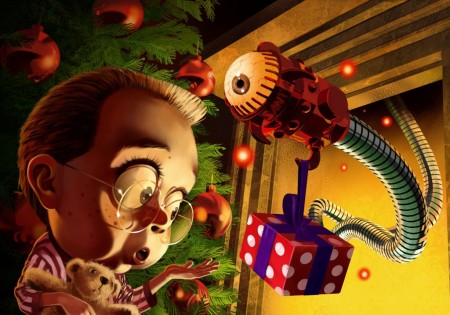 Emphasis
Artists use emphasis to make certain parts of their artwork stand out and grab your attention. The center of interest or focal point is the place the artist draws your eye to first.
The crisp girl over the blurred background emphasizes movement and the focal point.
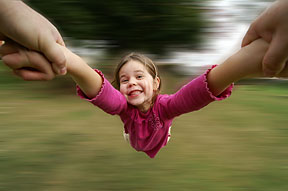 Harmony
Harmony brings together a composition with similar units.  If your composition was using wavy lines and organic shapes you would stay with those types of lines and not put in just one geometric shape
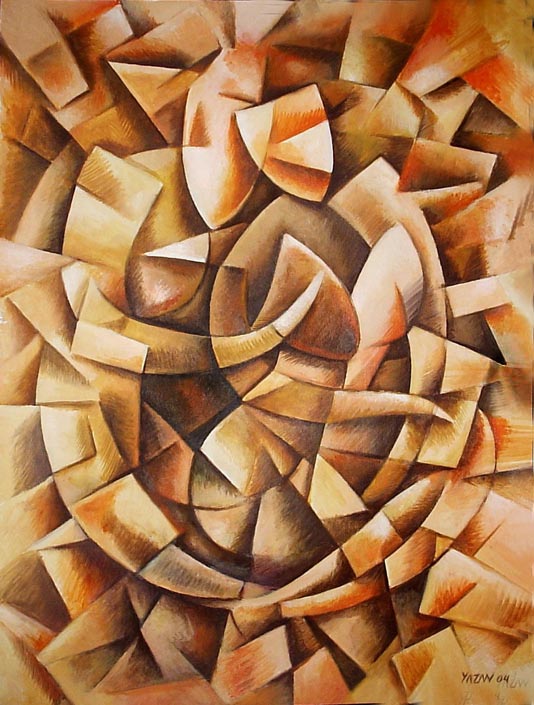 The entire picture is random and changing, but the techniques are in sync with each other. Also the colors are harmonious
Unity
Unity is the feeling that everything in the work of art works together and looks like it fits
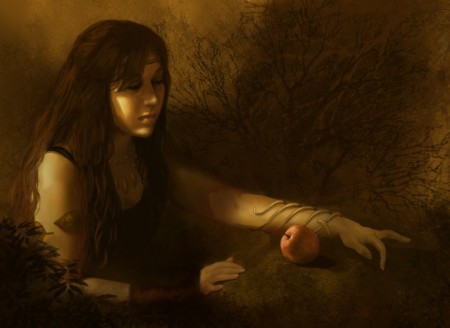 The mood, the colors and the form of the picture all work together for a overall sense of unity.